Unit 3
Let’s find Mom!
Lesson Six – Skills Time
Hello song
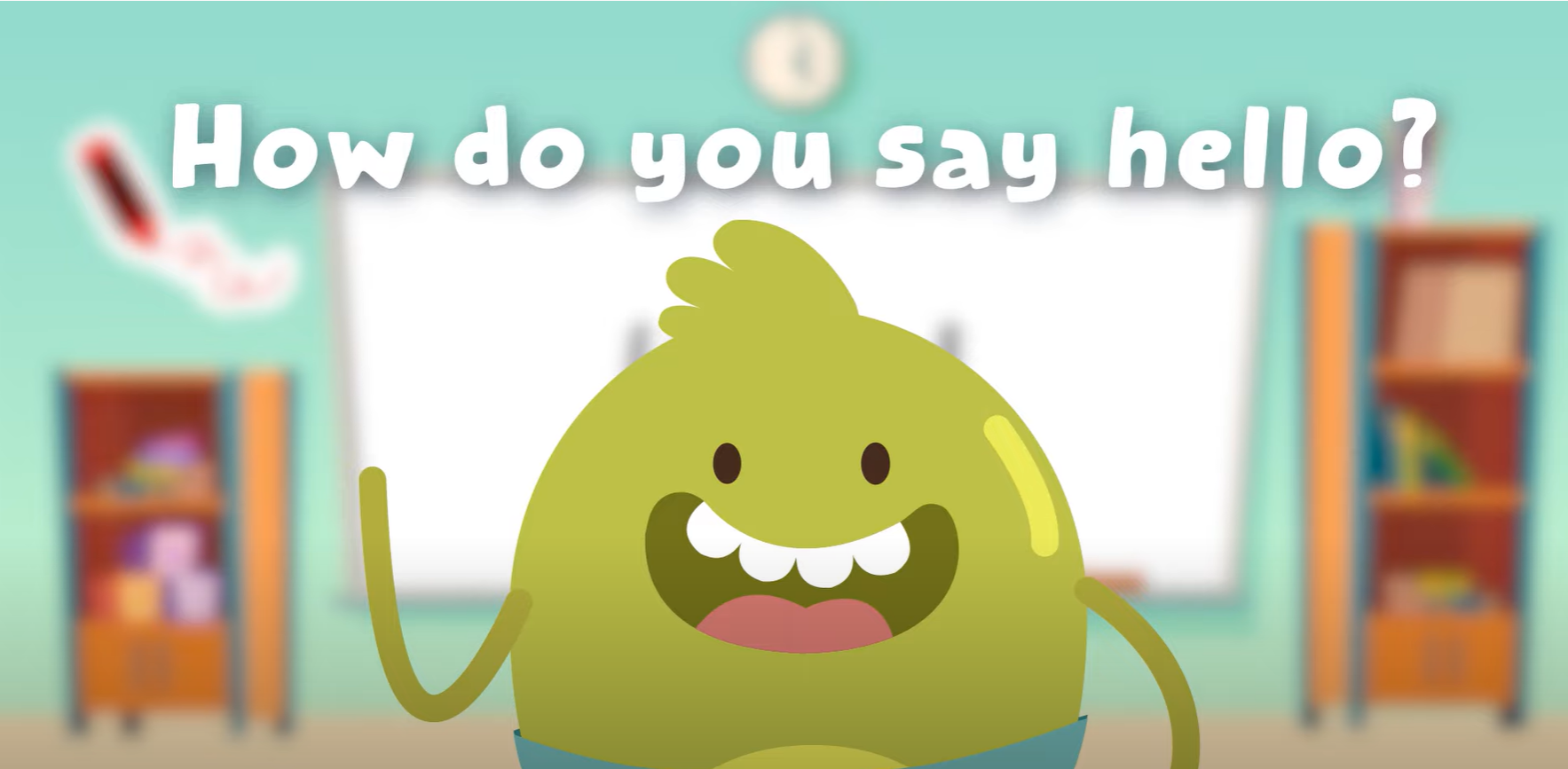 Give me FIVE
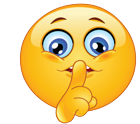 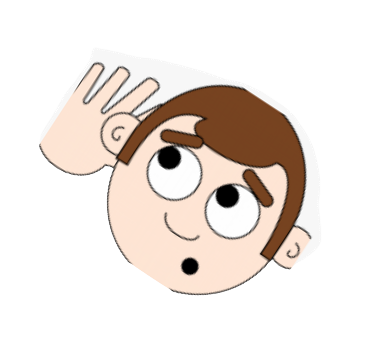 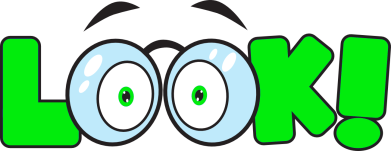 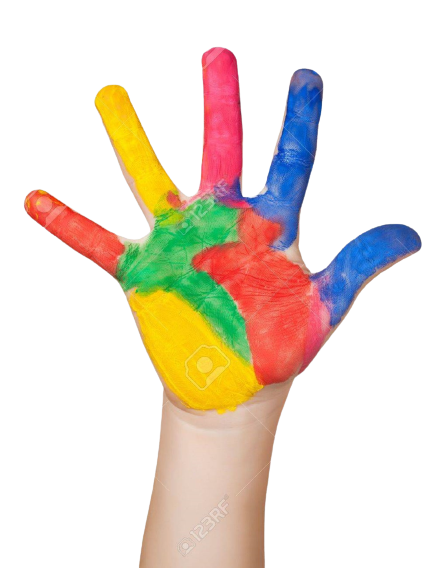 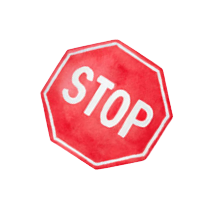 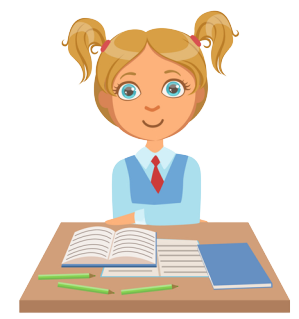 Look and Say
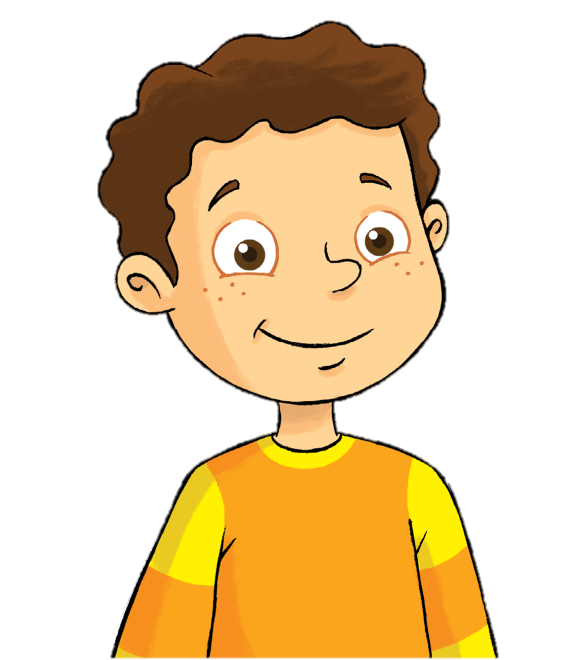 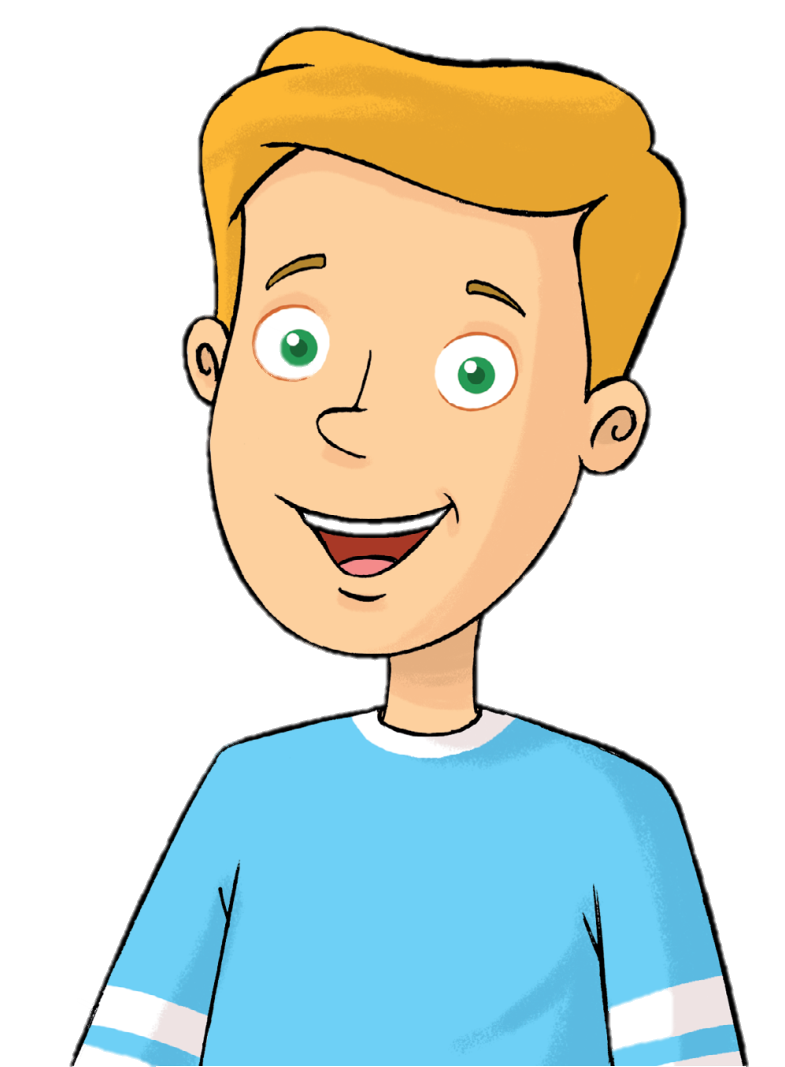 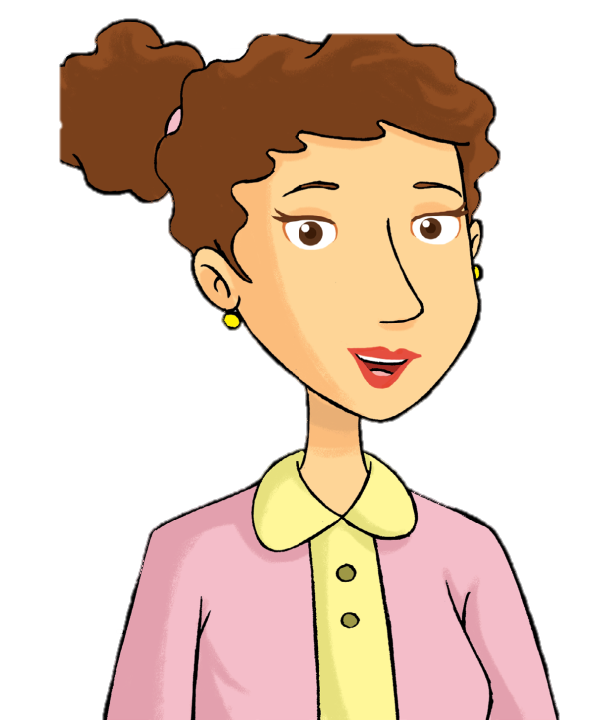 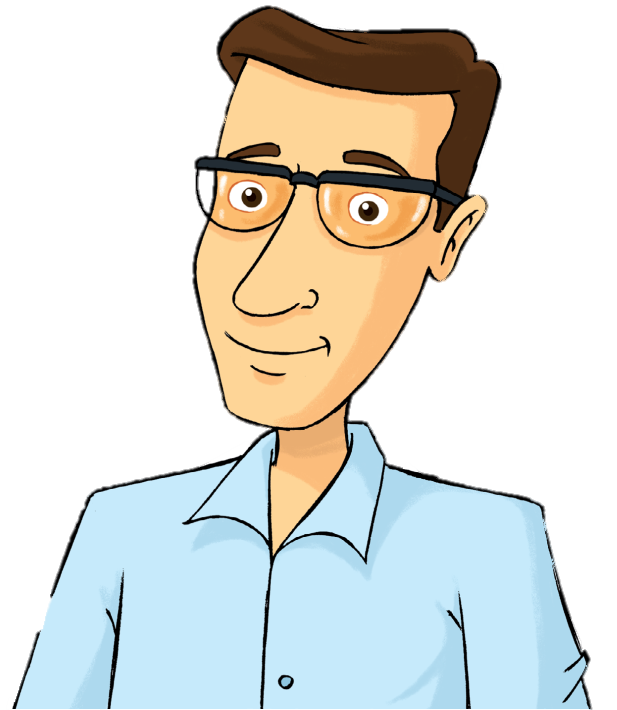 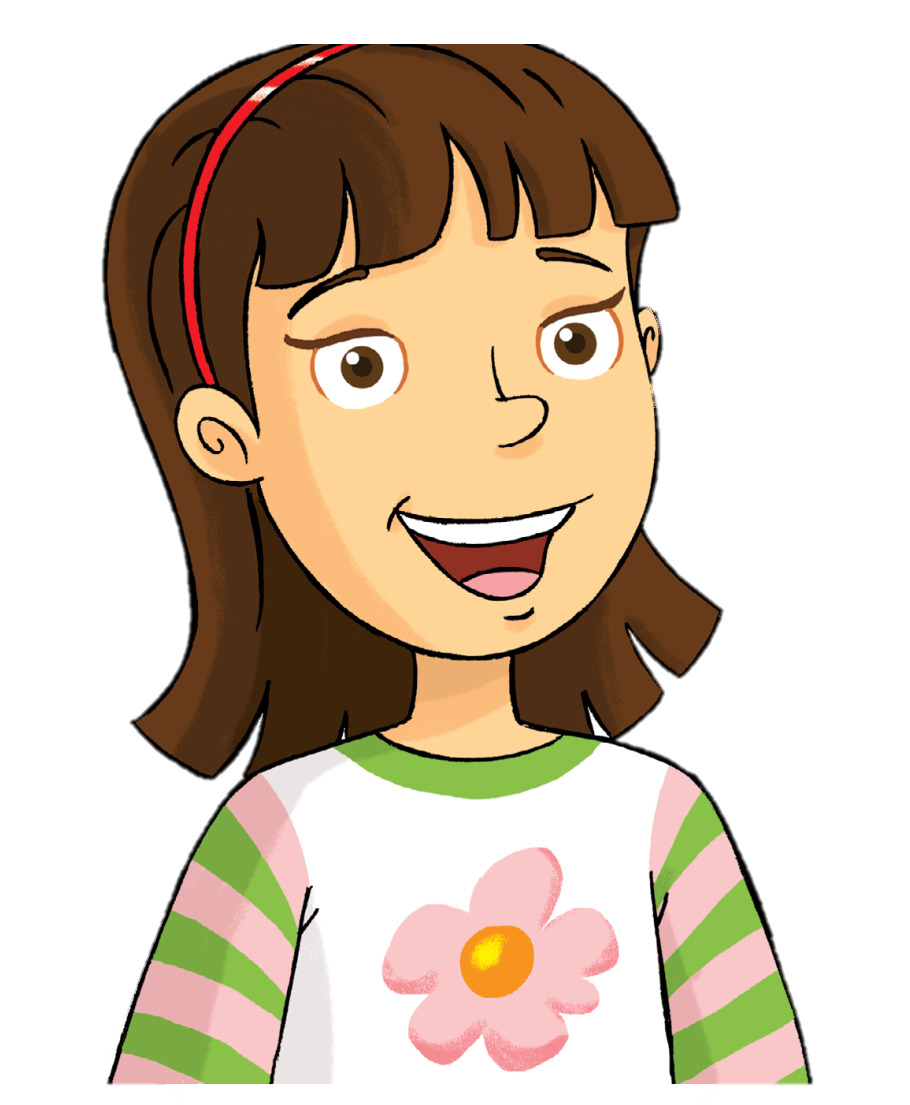 Rosy
Tim
Billy
mom
dad
Watch and Answer
Listen and Write a or b
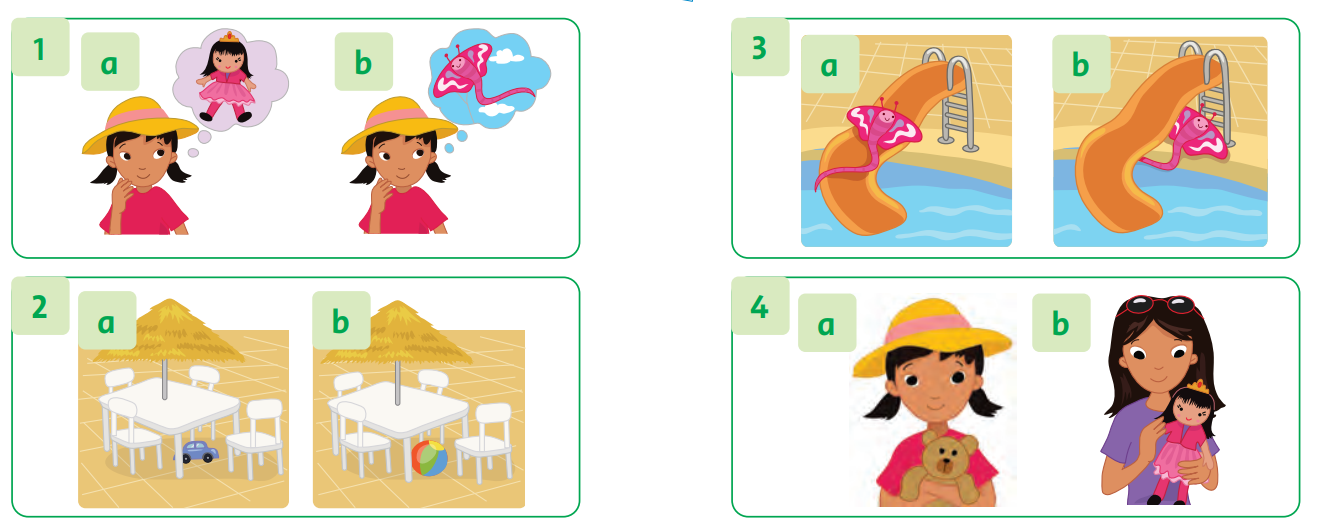 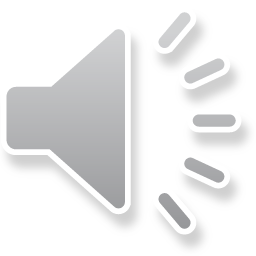 Work in Pairs
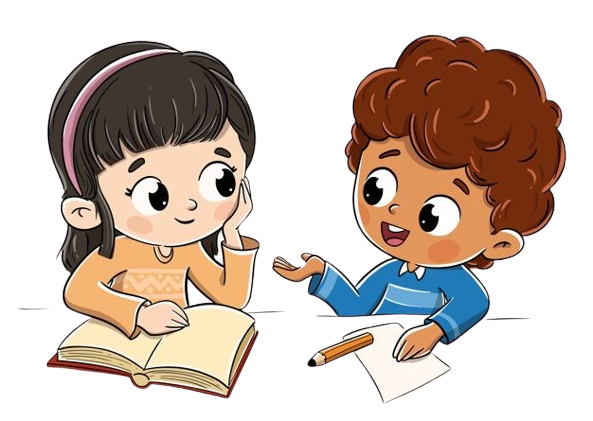 Point and Say
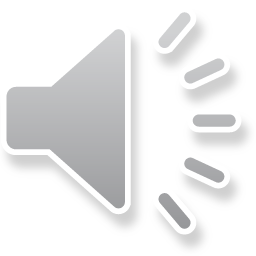 Write
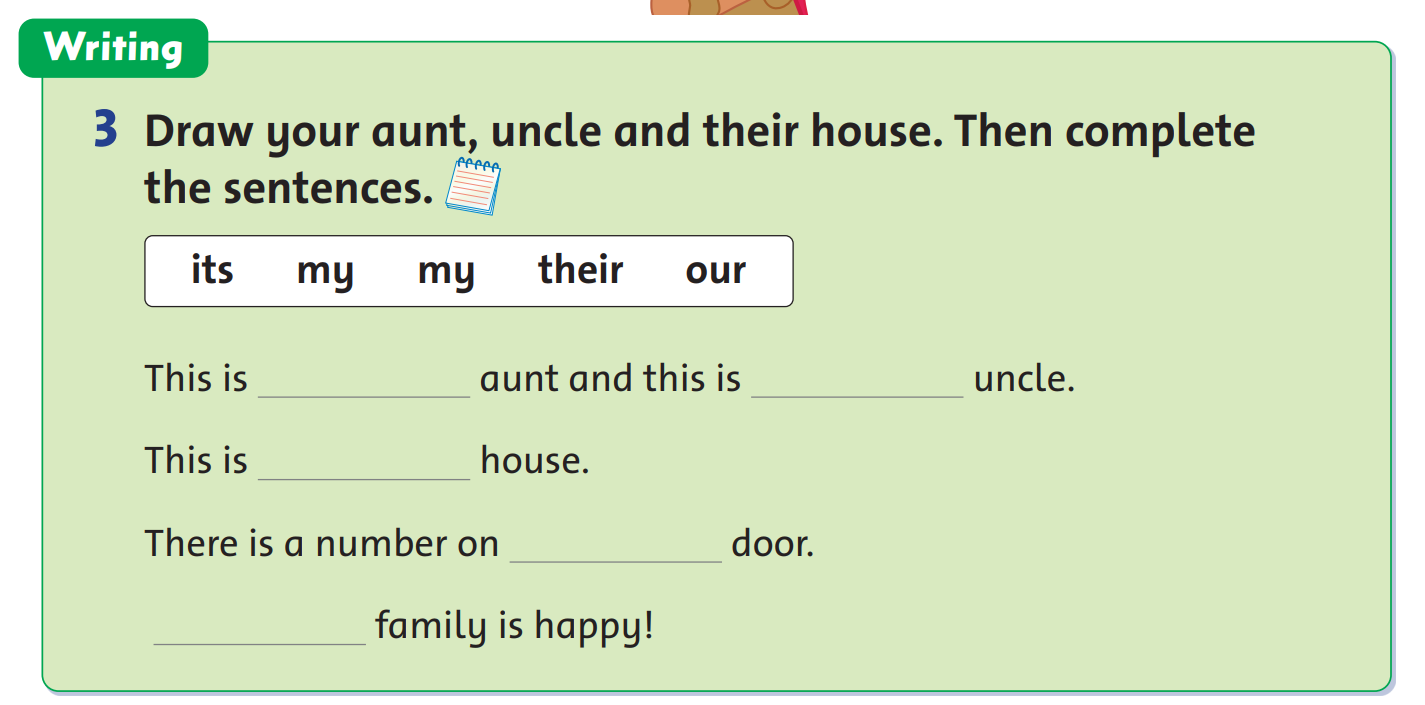 Let’s draw!
Let’s write!
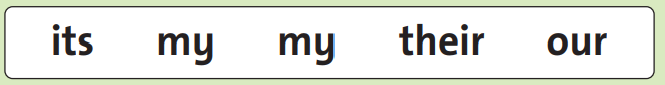 my
my
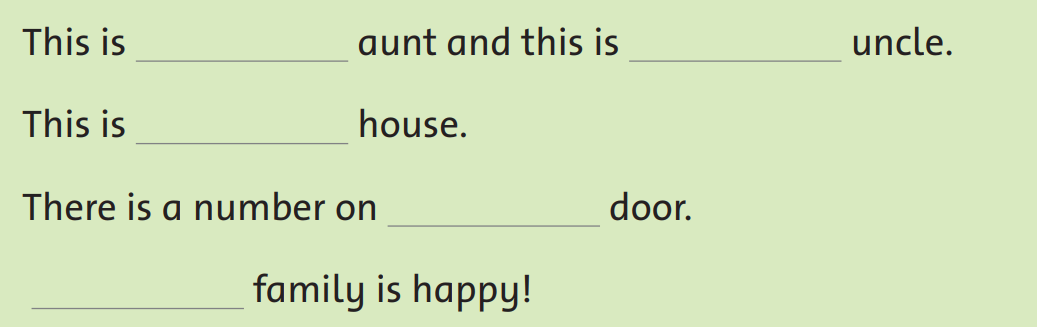 their
its
Our
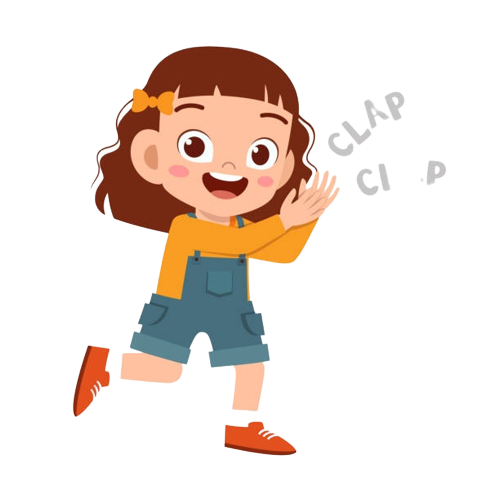 Good job!
Let’s Talk!
Talk about your picture.
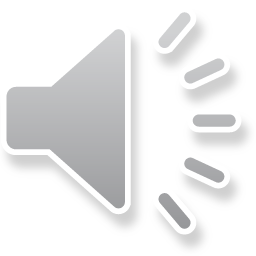 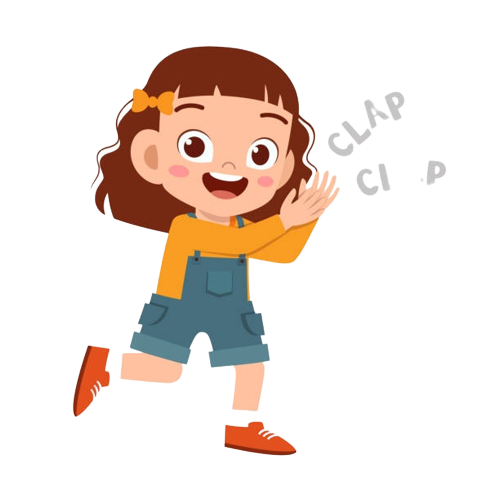 Good job!
Game
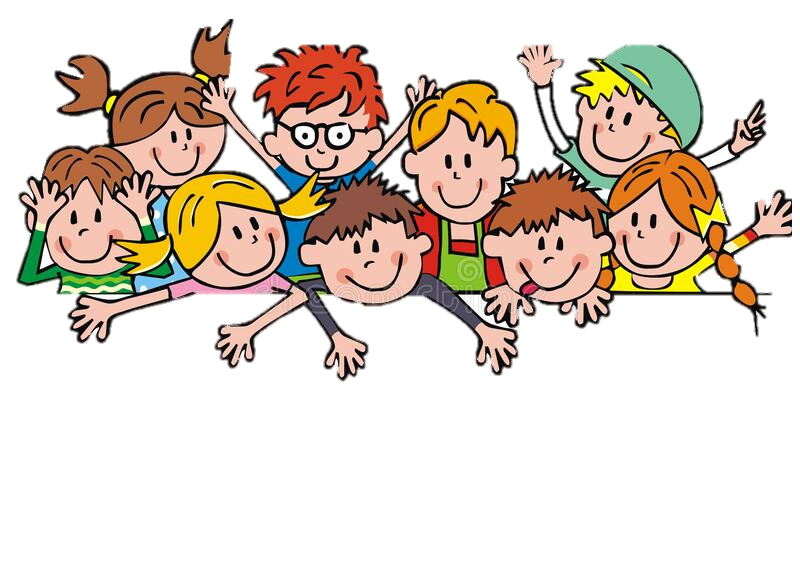 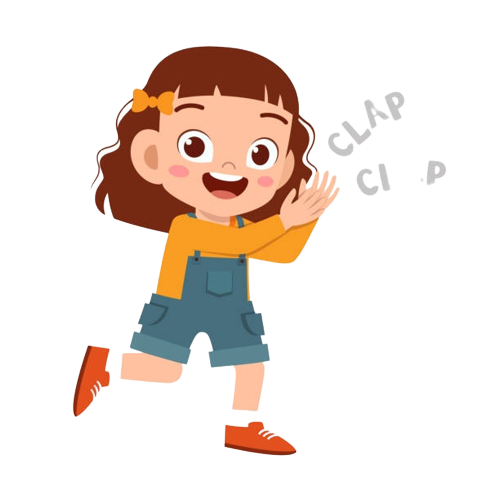 Good job!
Homework
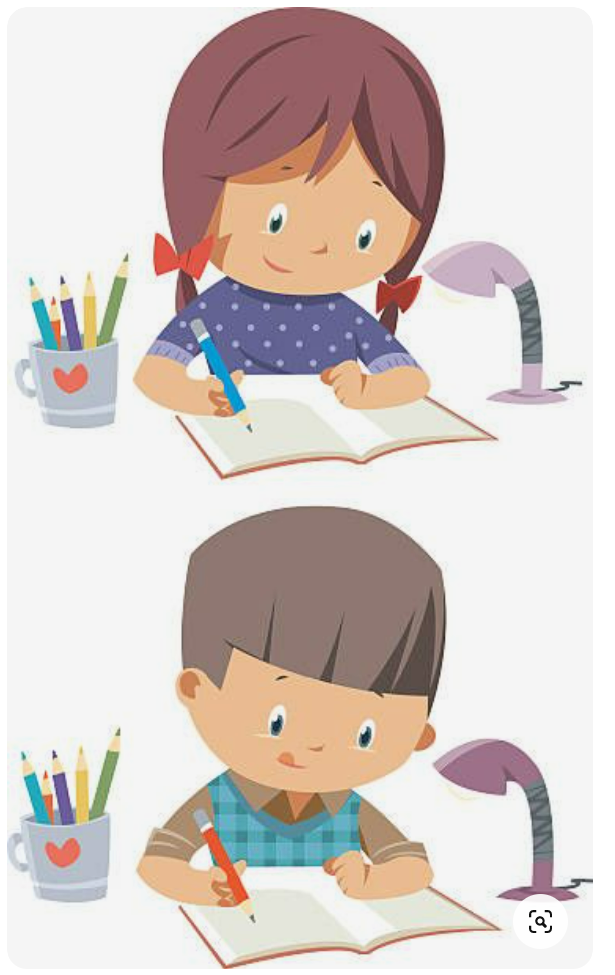 Goodbye!
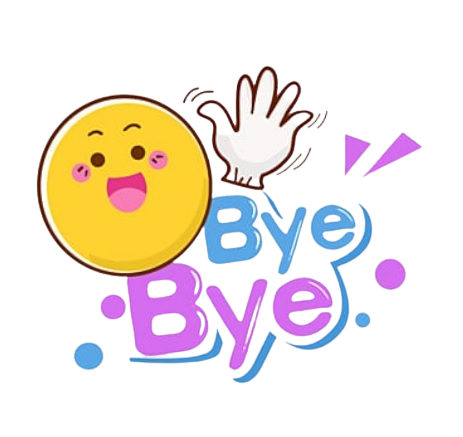 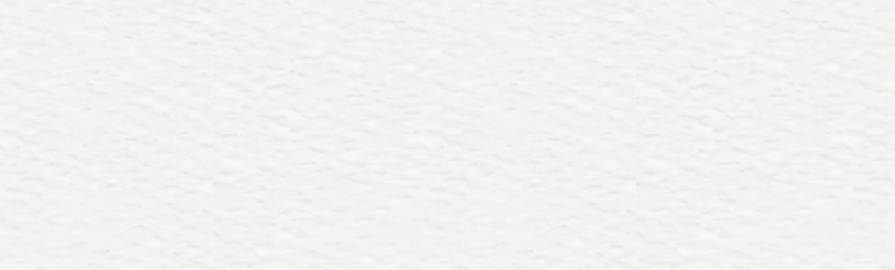 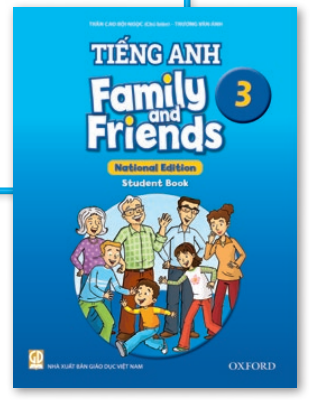 Tieng Anh 3 Family and Friends National Edition